PHÒNG GIÁO DỤC VÀ ĐÀO TẠO QUẬN LONG BIÊNTRƯỜNG MẦM NON HOA SỮA
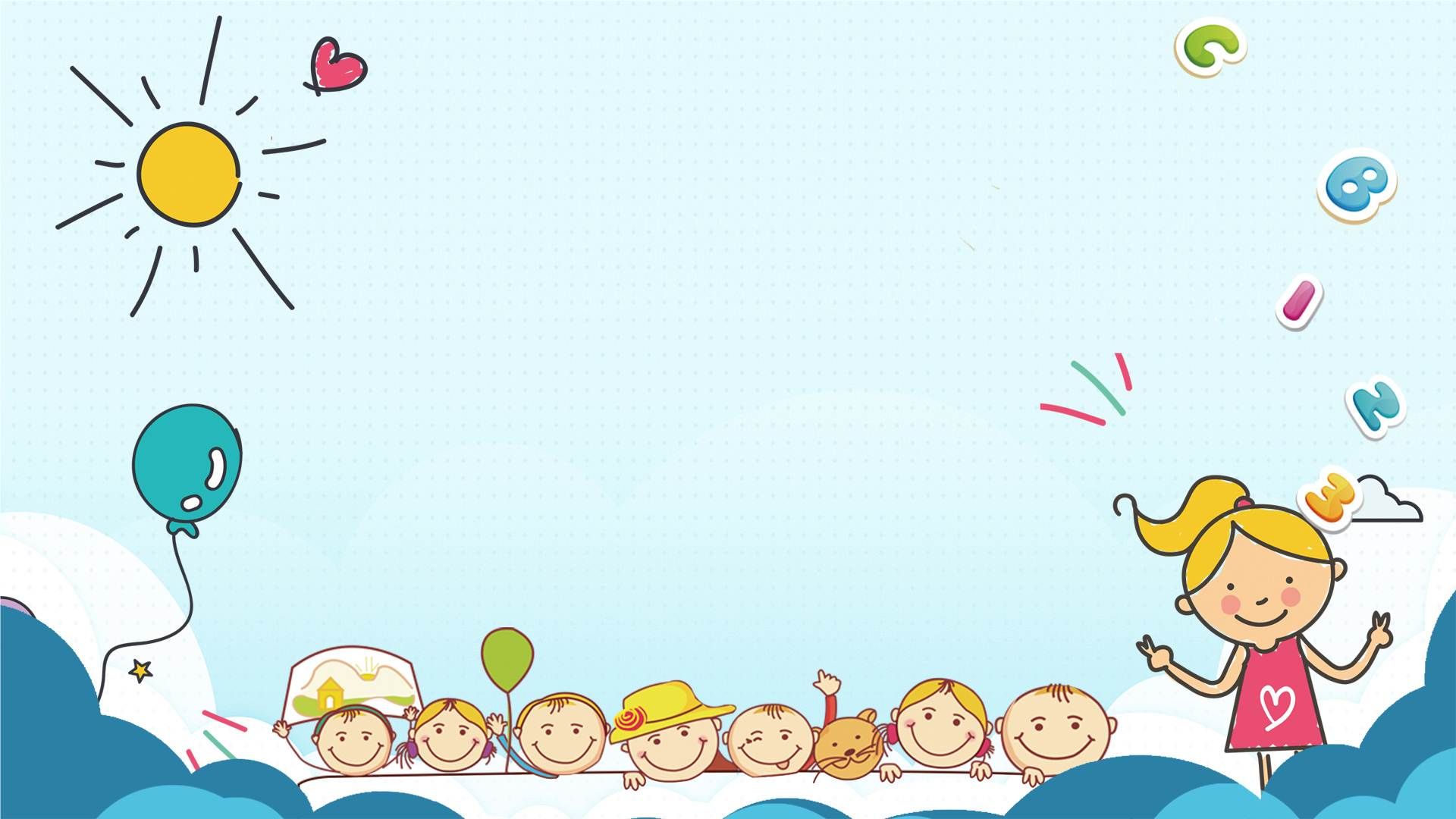 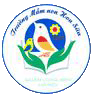 GIÁO ÁN PHÁT TRIỂN NGÔN NGỮ
Hoạt động làm quen chữ cái
Đề tài: Trò chơi với chữ cái p-q
Lứa tuổi: Trẻ 5-6 tuổi
                 Giáo viên: Nguyễn Thị Kiều Sang
Trò chơi: Những chữ cái vui nhộn
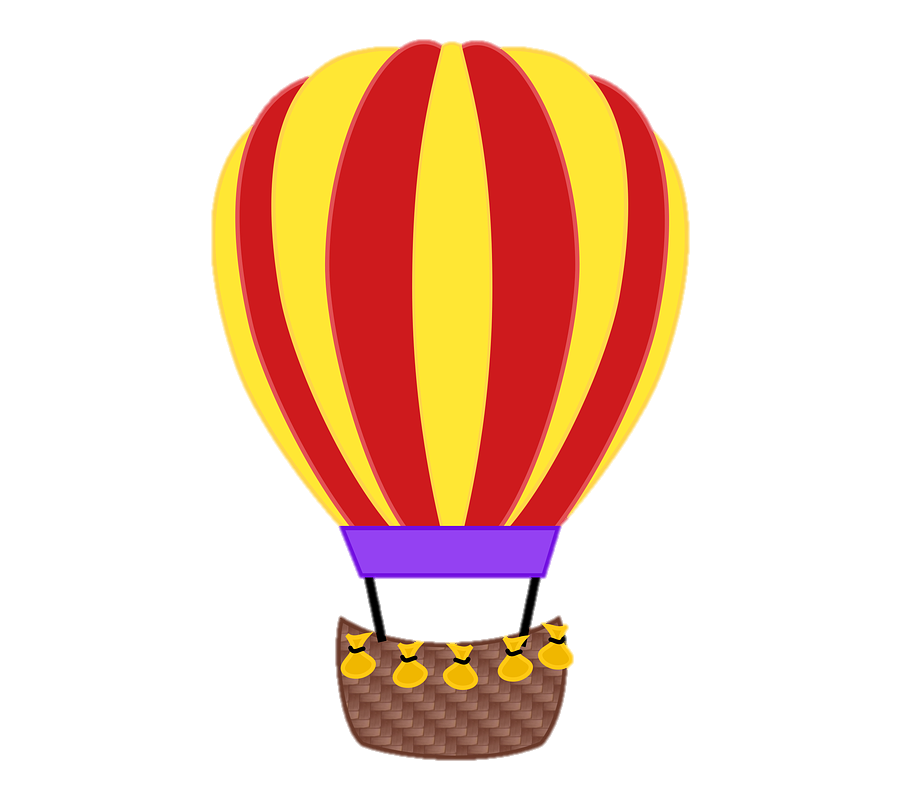 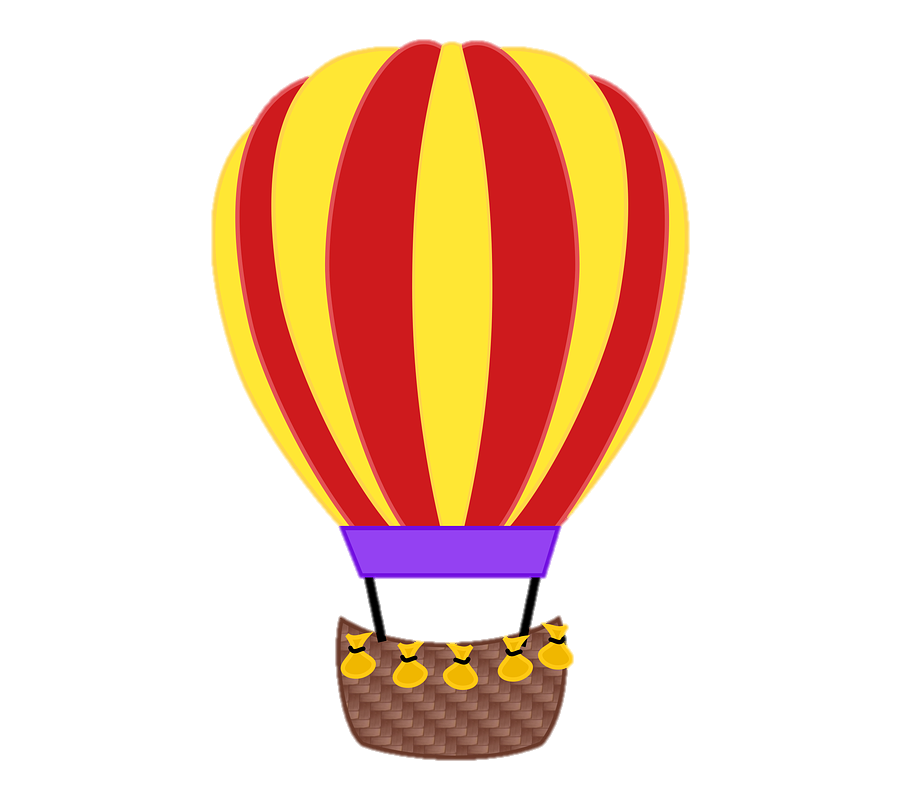 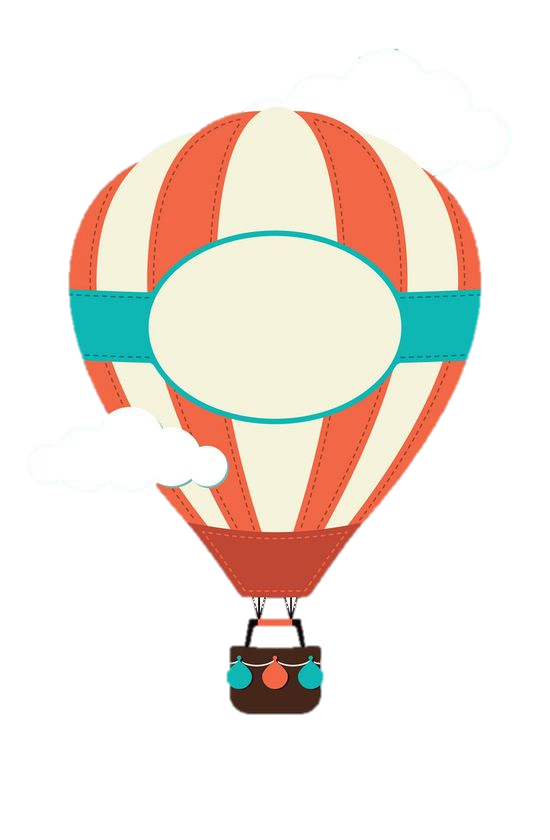 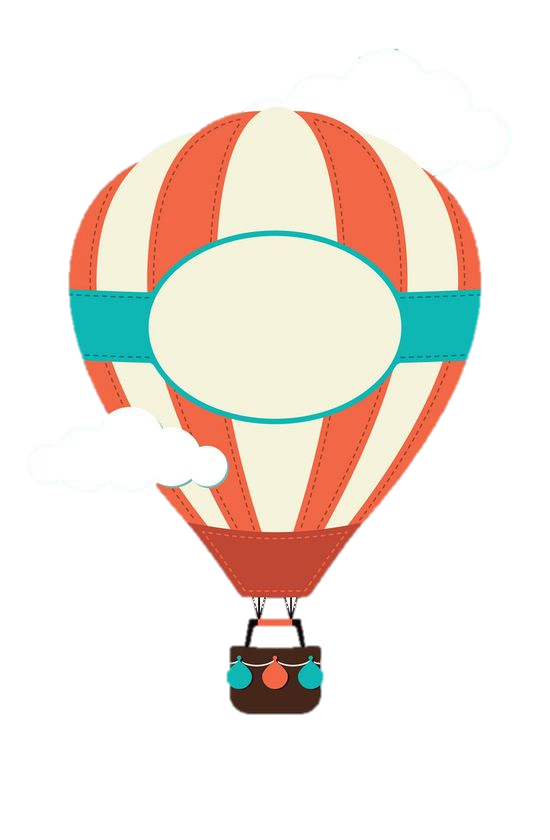 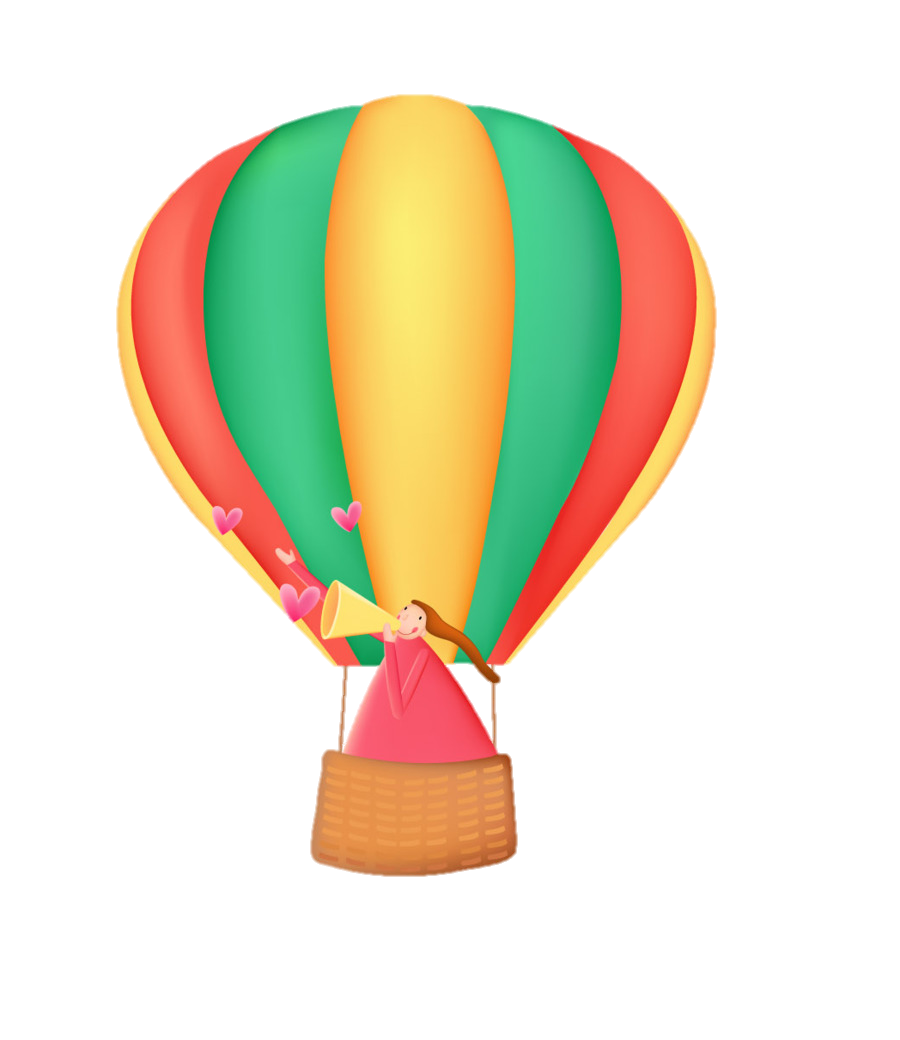 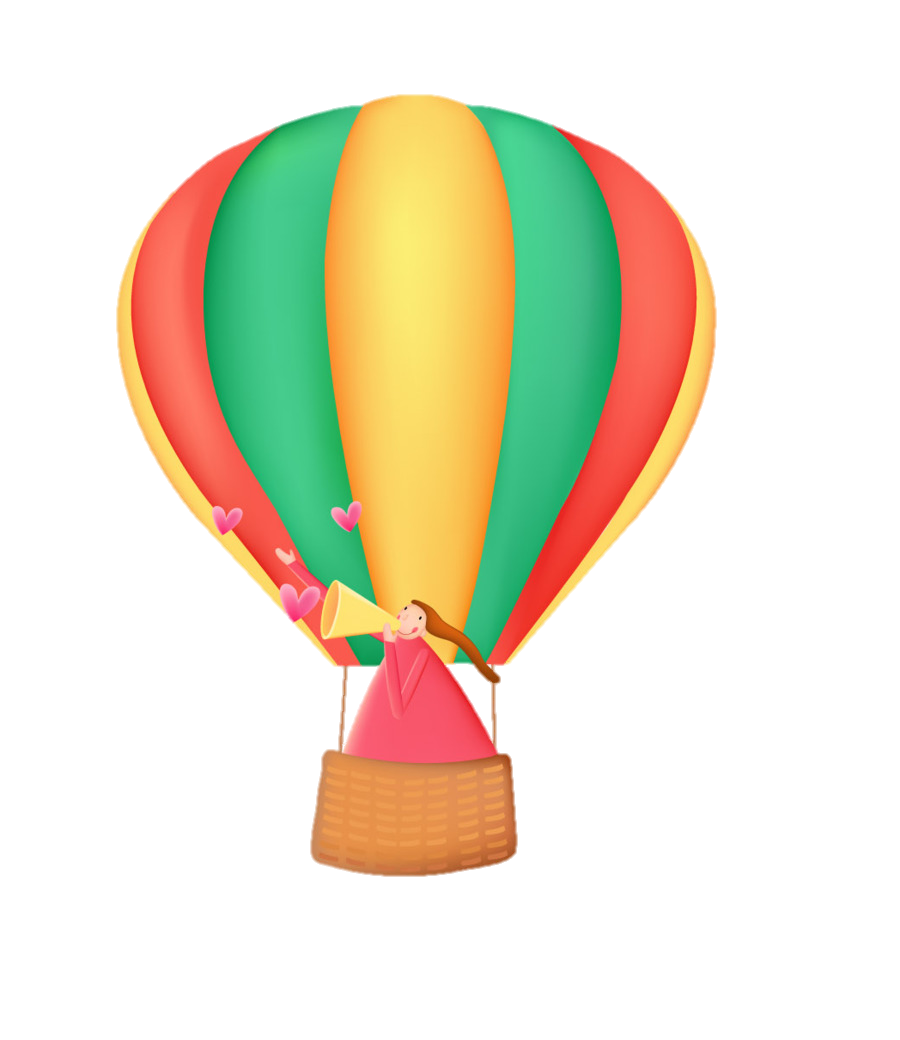 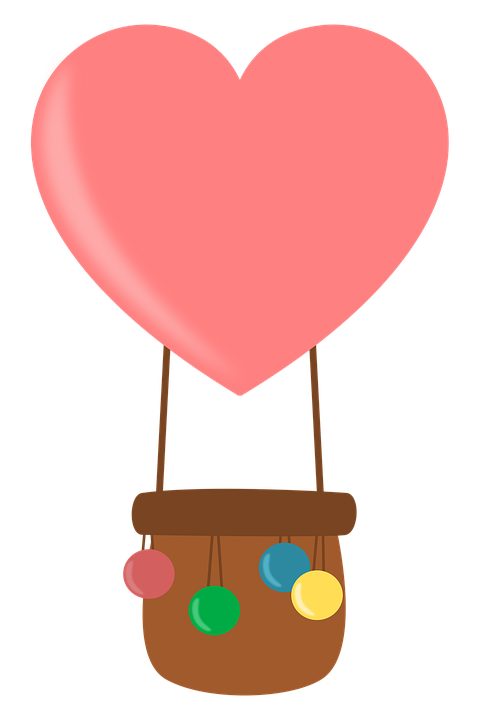 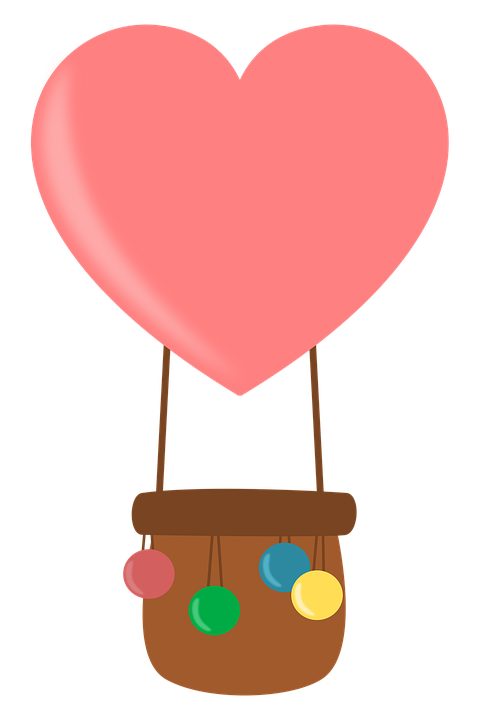 n
N
P
Q
p
q
p
q
Trò chơi: Cặp đôi hoàn hảo
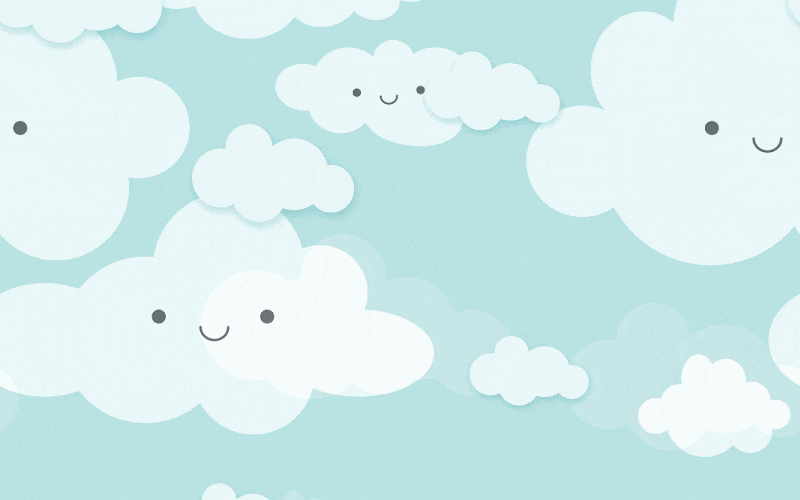 P
P
Q
Q
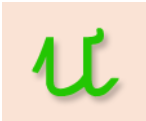 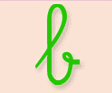 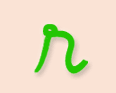 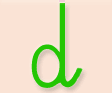 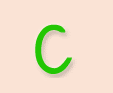 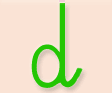 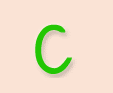 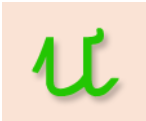 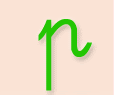 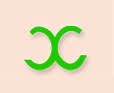 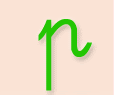 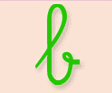 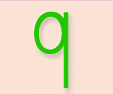 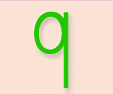 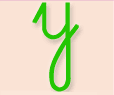 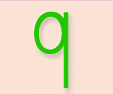 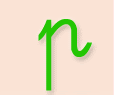 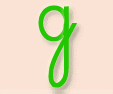 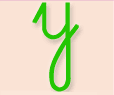 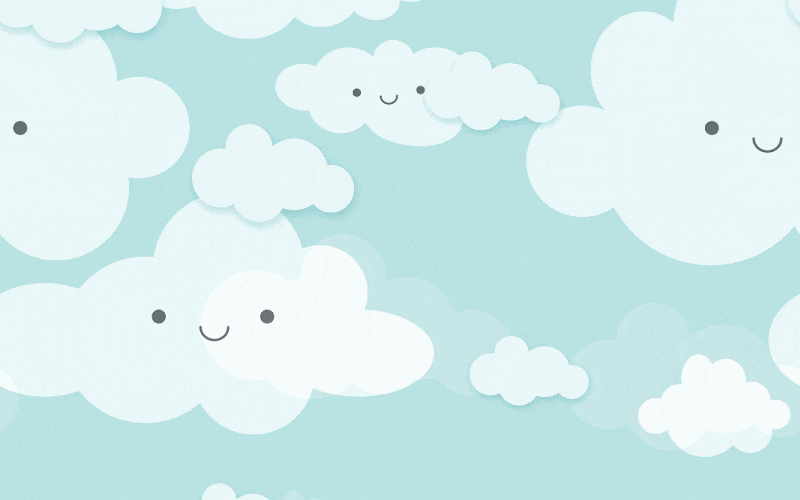 p
q
p
q
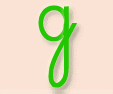 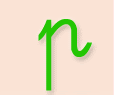 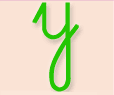 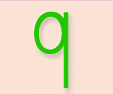 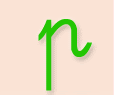 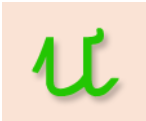 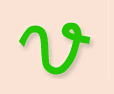 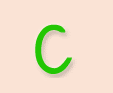 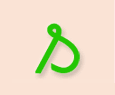 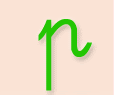 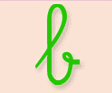 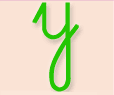 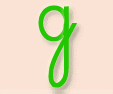 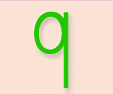 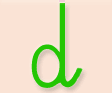 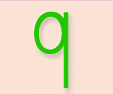 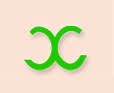 Trò chơi: Nhà thông thái
Câu 1: Có bao nhiêu chữ q trong hình?
6 chữ q
t
đ
q
q
b
đ
i
q
ư
d
q
t
i
q
b
ư
c
q
d
o
q
Câu 2: Chữ y được cấu tạo bởi những nét gì?
l
Câu 3: Thẻ từ dưới đây có mấy chữ p?
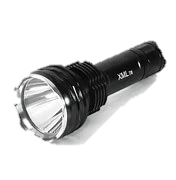 ĐÌn pin
1
Câu 4: Thẻ từ dưới đây có mấy chữ q?
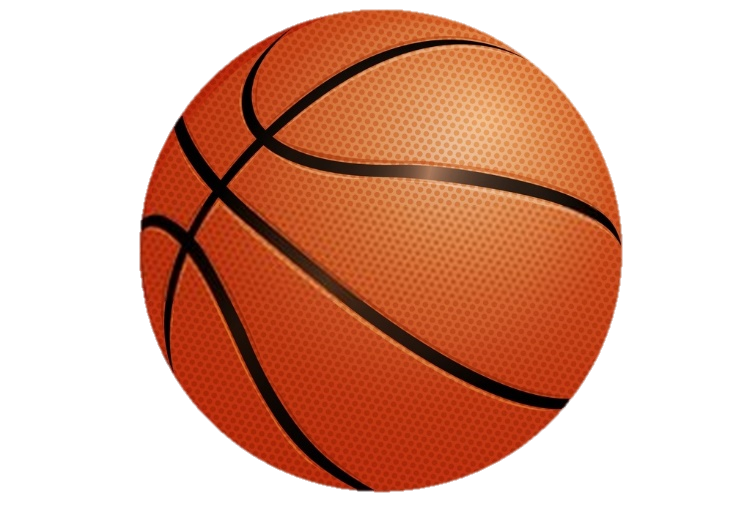 Qu¶ bãng
1